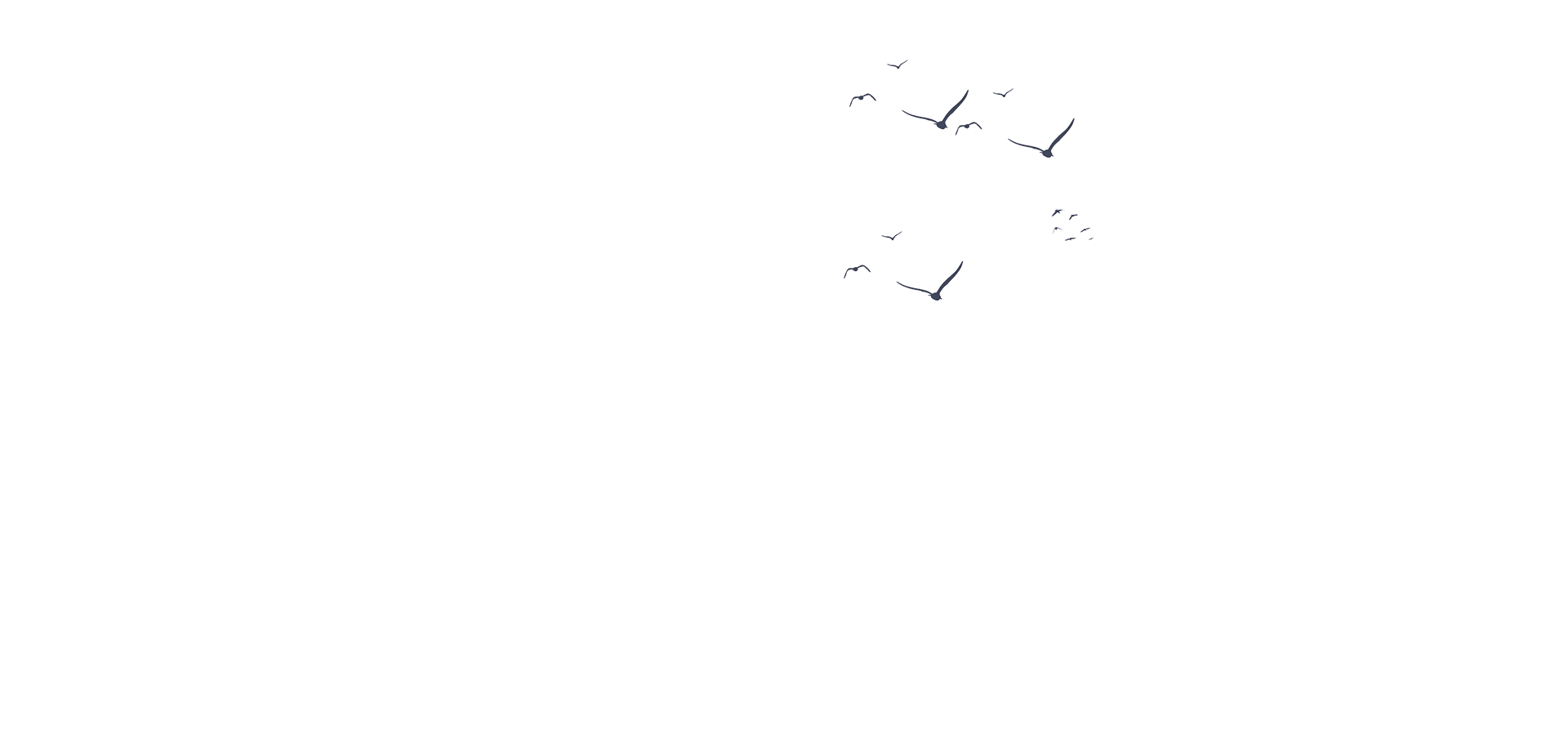 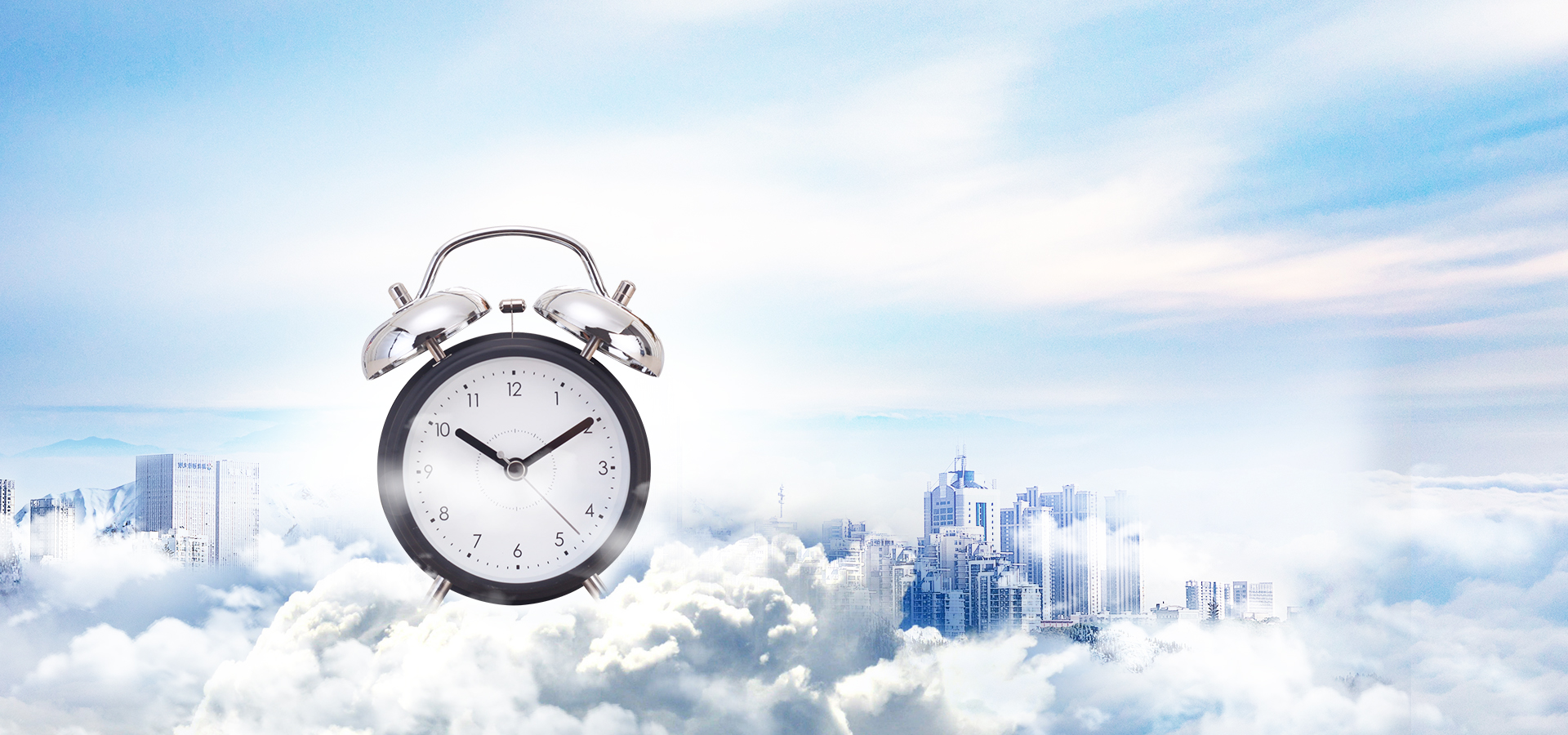 قالب پاورپویت مدیریت زمان
تم: مدیریت زمان در سازمان
فقط با اجازه دادن به الف
نکات مدیریت زمان
ارائه کننده
زمان
20begir.com
20begir.com
چرا مدیریت زمان
مدیریت زمان خوب
زمان نجیب ترین و محدودترین منبع است، اگر نتوانید مدیریت کنید
                                                            — دراکر
اینکه آیا می توانید زمان را به خوبی مدیریت کنید، اغلب مظهر توانایی یک فرد است. افراد موفق ممکن است داشته باشند
PPT download http://www.1ppt.com/xiazai/
چرا مدیریت زمان
مدیریت خوب زمان تضمین است
هر کسی رویاهای خود را دارد یا اهداف زندگی ایده آل خود را دارد.
چه چشم انداز وسوسه انگیزی است. آیا در نهایت می توانیم به چنین هدفی برسیم؟ همه چیز به این بستگی دارد که بتوانیم زمان خود را به خوبی مدیریت کنیم.
غیر قابل برگشت
مروری بر زمان
چه هستند؟
غیر قابل تجدید
قادر به سریع تر رفتن نیست
ویژگی های زمانی
خواه دوستش داشته باشیم یا نه
عرضه زمان ثابت است.
غیر قابل تعویض
اسلاید متنی را برای پاور خود تنظیم کنید
مانند عرضه ی آسمان به همه
مروری بر زمان
چگونه بفهمیم
طبیعت
امکانات
هدف
پاورپوینت مدیریت زمان
اساساً اینطور است
برای بودن هدف داشته باشید
موضوع زمان
کار خوبی کن
زمان مانند آب است که در جریان است
این برای هر کسی منصفانه است، زمان
به خودی خود مشکلی ندارد.
اثر
روی برش
چرا مدیریت زمان
تحلیل قیاسی
از خود نهایت استفاده را ببرید
یک ریال هم باقی نمانده است
بهره وری
کوشا
ارزان و مقرون به صرفه
کاری که باید انجام شود را انجام دهید
آنچه را که داری بخر
پول را خرج کن
در همان زمان، بیشتر
همون خیلی ها
سود
اثر
بهره وری
کوشا
چرا مدیریت زمان
اشاره به
بیشترین استفاده را ببرید
آثار و فواید
تاکید کنید که
نمودار شماتیک
اثربخشی از همه مهمتر است، پس از آن کارایی و پس از آن سخت کوشی است.
چرا مدیریت زمان
مهم
همین الان انجامش بده
استرس فوق العاده
زمانی را برای انجام آن تعیین کنید
با استمرار
هدف/طرح
ارتباطات مختلف (نقش)
کار آموزشی / آموزش زیردستان
مدیریت دانش / ارتقاء مهارت ها
اقدامات احتیطی را رعایت کن. (ورزش
سوالات/وظایف فوری
بحران. ( مراجعه به پزشک
فوری
انتظار / گپ زدن / پاتوق کردن / تماشای پر جنب و جوش
اعتیاد. (بازی)
اخبار
هر گونه عدم ملاقات مهم ا 
تداخل در تماس  
درخواست های فرعی
بررسی روزانه اسناد
دیگران درخواست کمک می کنند.
انجام ندهید  
اتلاف زندگی
به دیگری بسپارید
مشغول می شوید
قاتل زمان